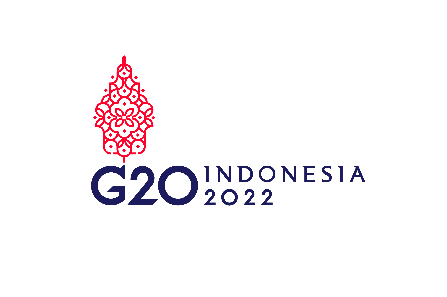 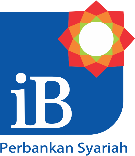 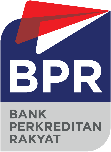 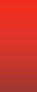 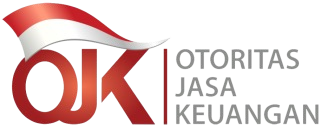 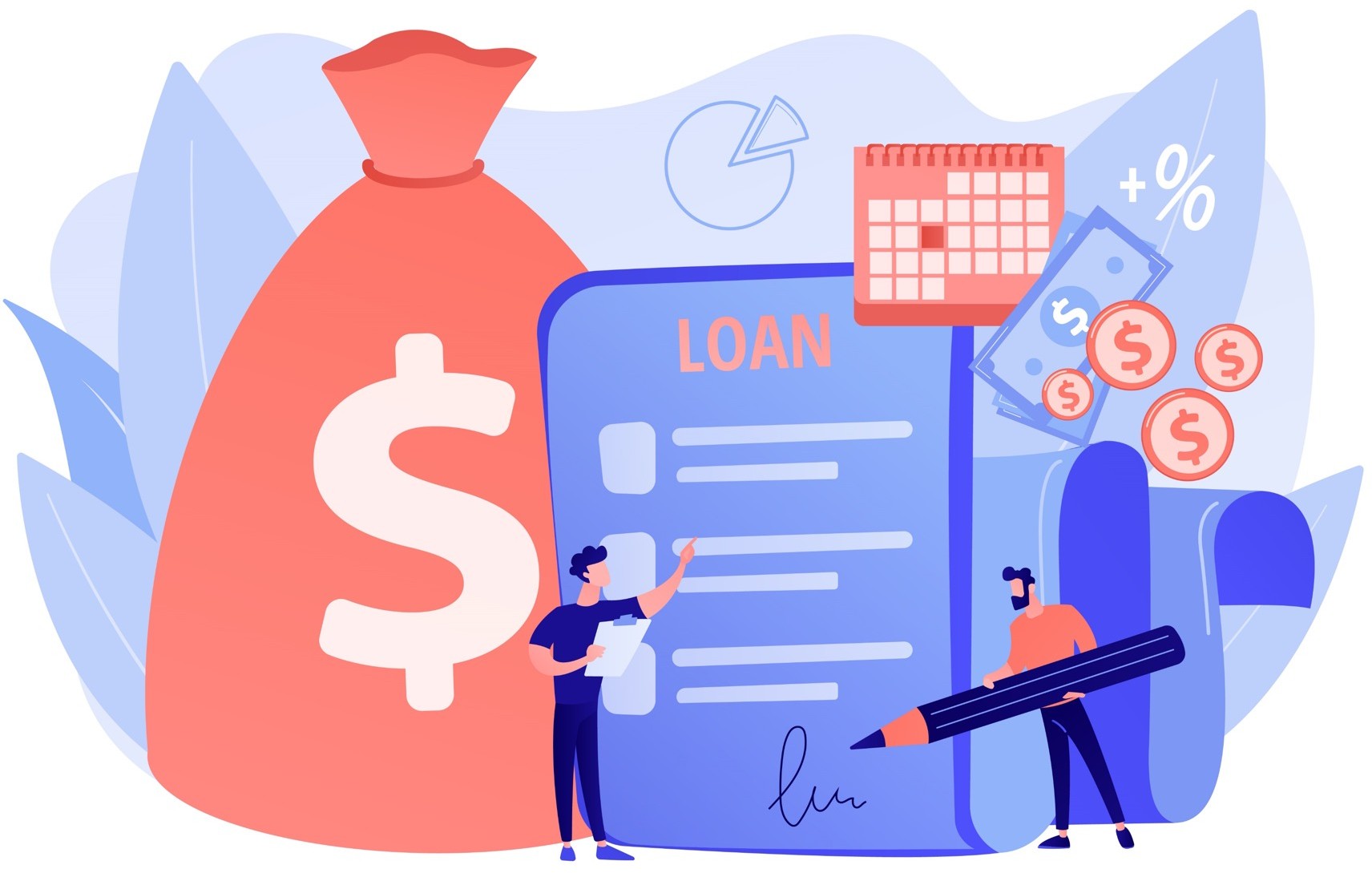 SOSIALISASI
POJK No.23 Tahun 2022 tentang  Batas Maksimum Pemberian Kredit  BPR dan Batas Maksimum  Penyaluran Dana BPRS
Departemen Penelitian dan Pengaturan Perbankan dan Direktorat Pengaturan dan Perizinan Perbankan Syariah  2022
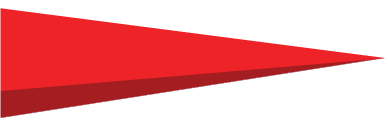 RINGKASAN EKSEKUTIF
POJK Nomor 23 Tahun 2022 tentang Batas Maksimum Pemberian Kredit (BMPK) BPR dan Batas Maksimum Penyaluran Dana (BMPD) BPRS  mencabut POJK Nomor 49/POJK.03/2017 tentang BMPK BPR dan PBI Nomor 13/5/PBI/2011 tentang BMPD BPRS
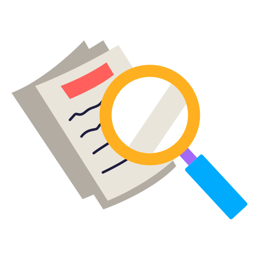 Pokok Pengaturan
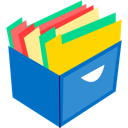 12
POKOK PENGATURAN
POJK BMPK dan PBI BMPD
Definisi Pihak Terkait
Perubahan (POJK 23/2022)
Penyelesaian  Pelanggaran &  Pelampauan  BMPK &  BMPD
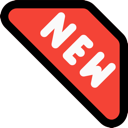 Ketentuan  Umum
perorangan, perusahaan atau badan yang mempunyai  hubungan pengendalian dengan BPR atau BPRS, baik  secara langsung maupun tidak langsung, melalui hubungan  kepemilikan, hubungan kepengurusan, dan/atau hubungan  keuangan
perorangan, perusahaan/badan yang mempunyai  hubungan kepemilikan, kepengurusan, dan/atau keuangan  dengan BPR/S
Dasar  Perhitungan  BMPK &  BMPD
Perlakuan  BMPK &  BMPD
Tertentu
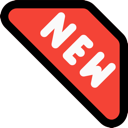 Definisi Pihak Tidak Terkait
perorangan, perusahaan atau badan yang tidak mempunyai  hubungan pengendalian dengan BPR atau BPRS, baik  secara langsung maupun tidak langsung, melalui hubungan  kepemilikan, hubungan kepengurusan, dan/atau hubungan  keuangan
perorangan, perusahaan/badan yang tidak mempunyai  hubungan kepemilikan, kepengurusan, dan/atau  keuangan dengan BPR/S
BMPK &  BMPD
kepada Pihak
Terkait
Tata Cara  Penyampaian  Laporan dan  Koreksi  Laporan
Definisi Pelanggaran BMPK/BMPD
selisih lebih antara persentase Penyediaan Dana atau  Penyaluran Dana pada saat direalisasikan terhadap modal  BPR/S dengan BMPK/BMPD yang diperkenankan dengan  menggunakan posisi modal bulan terakhir sebelum  realisasi Penyediaan Dana atau Penyaluran Dana
BMPK &  BMPD
kepada Pihak
Tidak Terkait
Ketentuan  Peralihan
selisih lebih antara persentase Penyediaan Dana atau  Penyaluran Dana pada saat direalisasikan terhadap  modal BPR/S dengan BMPK/BMPD yang diperkenankan
Pelampauan  BMPK &  BMPD
Ketentuan  Penutup
Definisi Pelampauan BMPK/BMPD
selisih lebih antara persentase Penyediaan Dana atau Penyaluran Dana yang telah direalisasikan terhadap modal BPR/S dengan  BMPK/BMPD yang diperkenankan pada saat tanggal laporan dan tidak termasuk Pelanggaran BMPK/BMPD
12
POKOK PENGATURAN
Penyelesaian  Pelanggaran &  Pelampauan  BMPK &  BMPD
Prinsip Kehati-hatian
Ketentuan  Umum
BPR/S wajib menerapkan prinsip kehati-hatian dalam memberikan Penyediaan Dana kepada Peminjam atau  Penyaluran Dana kepada Nasabah Penerima Fasilitas
Dasar  Perhitungan  BMPK &  BMPD
Perlakuan  BMPK &  BMPD
Tertentu
Larangan yang mengakibatkan Pelanggaran BMPK/BMPD
BPR/S dilarang:
membuat perikatan atau menetapkan persyaratan yang mewajibkan BPR/S untuk  memberikan  Penyediaan Dana atau Penyaluran Dana yang mengakibatkan Pelanggaran BMPK/BMPD
memberikan Penyediaan Dana atau Penyaluran Dana yang mengakibatkan Pelanggaran BMPK/BMPD
12
POKOK PENGATURAN
POJK BMPK dan PBI BMPD	Perubahan (POJK 23/2022)
Penyelesaian  Pelanggaran &  Pelampauan  BMPK &  BMPD
Sanksi Tidak Menerapkan Prinsip Kehati-hatian dan Mengakibatkan Pelanggaran
Ketentuan  Umum
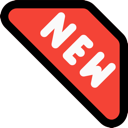 BMPK/BMPD
BPR/S yang melakukan pelanggaran ketentuan mengenai  larangan pemberian penyediaan dana/penyaluran  dana yang mengakibatkan pelanggaran BMPK/BMPD  dikenai sanksi penurunan TKS sesuai dengan ketentuan  TKS BPR/S
BPR/S yang melakukan pelanggaran ketentuan mengenai  larangan pemberian penyediaan dana/penyaluran dana  yang mengakibatkan pelanggaran BMPK/BMPD dikenai  sanksi:
teguran tertulis;
penurunan TKS, jika telah dikenai sanksi teguran tertulis
dan tetap melanggar atau jika belum dikenai sanksi  teguran tertulis namun berdasarkan penilaian OJK  terdapat pelanggaran yang signifikan sehingga perlu  dikenai sanksi segera;
larangan sebagai pihak utama sesuai POJK PKPU, jika
telah dikenai sanksi angka 1) dan/atau 2) namun tetap  melanggar atau jika belum dikenai sanksi angka 1)  dan/atau 2) namun berdasarkan penilaian OJK terdapat  pelanggaran bersifat signifikan sehingga perlu dikenai  sanksi segera
Penilaian  pelanggaran   yang   bersifat   signifikan
mempertimbangkan antara lain:
dampak negatif permasalahan dan/atau pelanggaran  atas ketentuan peraturan perundang-undangan  terhadap kelangsungan usaha/kinerja BPR/S
tidak terpenuhinya komitmen; dan/atau
jenis, jumlah, dan/atau frekuensi pelanggaran
12
POKOK PENGATURAN
Ketentuan  Umum
Penyelesaian  Pelanggaran &  Pelampauan  BMPK &  BMPD
Dasar Perhitungan BMPK dan BMPD
BMPK untuk kredit dan BMPD untuk pembiayaan dihitung berdasarkan baki debet kredit atau baki  debet pembiayaan
BMPK dan  BMPD untuk penempatan dana  antar bank pada BPR/S lain dihitung berdasarkan
nominal penempatan dana antar bank
Perlakuan  BMPK &  BMPD
Tertentu
Dasar
Perhitungan
BMPK &
BMPD
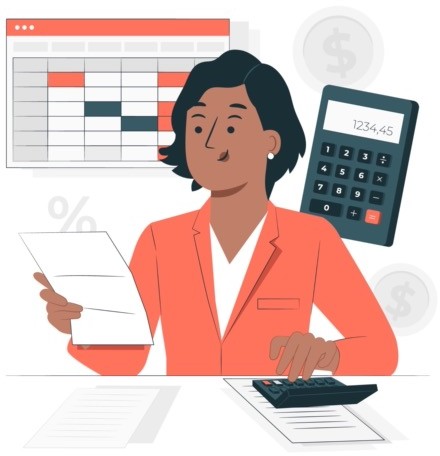 12
POKOK PENGATURAN
Penyediaan Dana/Penyaluran Dana
Ketentuan  Umum
Penyelesaian  Pelanggaran &  Pelampauan  BMPK &  BMPD
Maks.10% dari modal BPR/S untuk penyediaan dana/ penyaluran dana kepada seluruh Pihak Terkait
Wajib memperoleh persetujuan dari 1 orang Direksi dan 1 orang Dewan Komisaris BPR/S untuk  penyediaan dana dalam bentuk kredit atau penyaluran dana dalam bentuk pembiayaan kepada Pihak  Terkait

POJK BMPK dan PBI BMPD	Perubahan (POJK 23/2022)  Sanksi Melanggar Kewajiban Memperoleh Persetujuan Direksi dan Dewan Komisaris
Dasar  Perhitungan  BMPK &  BMPD
Perlakuan  BMPK &  BMPD
Tertentu
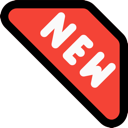 Tata Cara  Penyampaian  Laporan dan  Koreksi  Laporan
BPR/S melanggar ketentuan mengenai kewajiban untuk  memperoleh persetujuan dari 1 orang anggota Direksi dan  1 orang anggota Dewan Komisaris untuk penyediaan dana  dalam bentuk kredit/penyaluran dana dalam bentuk  pembiayaan kepada pihak terkait dikenai sanksi:
BPR/S melanggar ketentuan mengenai kewajiban untuk  memperoleh persetujuan dari 1 orang anggota Direksi  dan 1 orang anggota Dewan Komisaris untuk penyediaan  dana dalam bentuk kredit/penyaluran dana dalam bentuk  pembiayaan kepada pihak terkait dikenai sanksi:
teguran tertulis; dan
penurunan TKS.
BPR/S juga dapat dikenai sanksi larangan sebagai  pihak utama sesuai POJK PKPU
BMPK &
BMPD
kepada Pihak
Terkait
teguran tertulis;
penurunan TKS, jika telah dikenai sanksi teguran tertulis  dan tetap melanggar atau jika belum dikenai sanksi  teguran tertulis namun berdasarkan penilaian OJK  terdapat pelanggaran yang signifikan sehingga perlu  dikenai sanksi segera;
larangan sebagai pihak utama sesuai POJK PKPU, jika  telah dikenai sanksi angka 1) dan/atau 2) namun tetap  melanggar atau jika belum dikenai sanksi angka 1)  dan/atau 2) namun berdasarkan penilaian OJK terdapat  pelanggaran bersifat signifikan sehingga perlu  dikenai sanksi segera
BMPK &  BMPD
kepada Pihak
Tidak Terkait
Ketentuan  Peralihan
Pelampauan  BMPK &  BMPD
Ketentuan  Penutup
12
POKOK PENGATURAN
POJK BMPK dan PBI BMPD
Pihak Terkait
Perubahan (POJK 23/2022)
Ketentuan  Umum
Penyelesaian  Pelanggaran &  Pelampauan  BMPK &  BMPD
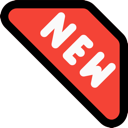 pemegang saham yang memiliki saham min.10% dari modal  disetor
anggota Direksi
anggota Dewan Komisaris
pihak yang mempunyai hubungan keluarga s.d. derajat
kedua, baik horizontal dan vertikal dengan pihak dari angka  1) – 3)
pejabat eksekutif
perusahaan bukan bank yang dimiliki oleh pihak angka 1) –
5) yang kepemilikan individu maupun keseluruhan min.25%
dari modal disetor perusahaan
BPR/S lain yang dimiliki oleh pihak angka 1)-5) yang  kepemilikan individunya min.10% dari modal disetor BPR/S  lain tsb
BPR/S lain yang anggota Dekomnya merangkap jabatan
sebagai anggota Dekom BPR/S min.50% dari jumlah  keseluruhan anggota Direksi dan Dekom pada BPR/S lain
perusahaan yang min.50% dari jumlah keseluruhan anggota
Direksi dan anggota Dewan Komisaris merupakan anggota
1)    perorangan/perusahaan	yang	merupakan	pengendali  BPR/S
Pengendali:	perorangan/	perusahaan	yang	secara
langsung/ tidak langsung:
memiliki 10%/lebih saham BPR/S secara sendiri atau  bersama-sama;
melakukan tindakan untuk mencapai tujuan bersama
dalam mengendalikan BPR/S (dengan/tanpa perjanjian  tertulis) dan/atau memiliki 10%/lebih saham BPR/S;
memiliki  kewenangan  dan/atau  kemampuan  untuk
menyetujui, mengangkat, dan/atau memberhentikan  anggota Dewan Komisaris dan/atau anggota Direksi  BPR/S; dan/atau
memiliki  kemampuan  untuk  menentukan  kebijakan
Dasar  Perhitungan  BMPK &  BMPD
Perlakuan  BMPK &  BMPD
Tertentu
Tata Cara  Penyampaian  Laporan dan  Koreksi  Laporan
BMPK &
BMPD
strategis BPR/S
kepada Pihak
Angka 2) – 3) tidak berubah
pihak yang mempunyai hubungan keluarga s.d. derajat kedua,  baik horizontal dan vertikal dari:
perorangan yang merupakan pengendali BPR/S pada  angka 1); dan
anggota Direksi dan/atau Dewan Komisaris  pada BPR/S
pada angka 2) dan/atau angka 3)
Terkait
BMPK &  BMPD
kepada Pihak
Tidak Terkait
Ketentuan  Peralihan
Dewan Komisaris BPR/S; dan
10) peminjam/nasabah	penerima	fasilitas	yang	diberikan
jaminan oleh pihak pada angka 1) – 9)
Hubungan keluarga besan dihapus menyelaraskan dengan  pengaturan BMPK BUK dan BMPD BUS
Pelampauan  BMPK &  BMPD
Ketentuan  Penutup
Angka 5) – 10) tidak berubah
Dalam hal penyediaan dana/penyaluran dana kepada pihak selain  angka 1) – 10) digunakan untuk keuntungan pihak terkait, hal tsb  dapat dikategorikan sbg penyediaan dana/penyaluran dana kepada  pihak terkait
12
POKOK PENGATURAN
Ketentuan  Umum
Penyelesaian  Pelanggaran &  Pelampauan  BMPK &  BMPD
Penyediaan Dana/Penyaluran Dana
dari modal BPR/S untuk penyediaan dana/penyaluran dana antar bank pada BPR/S lain yang  merupakan pihak tidak terkait
Maks.  20%
 	  dari modal BPR/S untuk penyediaan dana dalam bentuk kredit atau penyaluran dana dalam  bentuk pembiayaan kepada 1 peminjam/nasabah penerima fasilitas pihak tidak terkait
Dasar  Perhitungan  BMPK &  BMPD
Perlakuan  BMPK &  BMPD
Tertentu
BMPK &  BMPD
kepada Pihak
Terkait
Tata Cara  Penyampaian  Laporan dan  Koreksi  Laporan
Maks.  30%
dari modal BPR/S untuk penyediaan dana dalam bentuk kredit atau penyaluran dana dalam  bentuk pembiayaan kepada 1 kelompok peminjam/kelompok nasabah  penerima  fasilitas pihak tidak terkait
Ketentuan  Peralihan
BMPK &
BMPD
kepada Pihak  Tidak Terkait
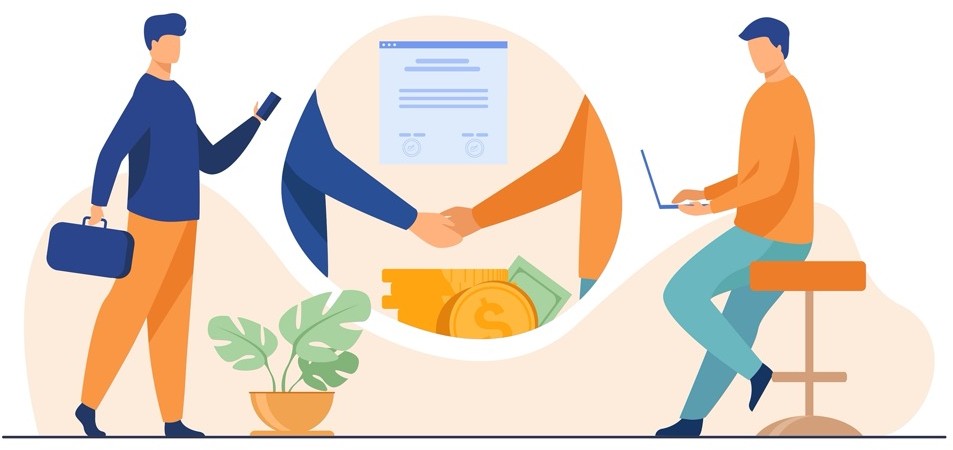 Pelampauan  BMPK &  BMPD
Ketentuan  Penutup
12
POKOK PENGATURAN
Penetapan Penggolongan Peminjam/Nasabah Penerima Fasilitas
Ketentuan  Umum
Penyelesaian  Pelanggaran &  Pelampauan  BMPK &  BMPD
BPR/S wajib menetapkan penggolongan peminjam/nasabah peminjam fasilitas dalam kelompok peminjam/kelompok  nasabah penerima fasilitas terhadap peminjam/nasabah penerima fasilitas yang mempunyai keterkaitan dengan  peminjam/nasabah penerima fasilitas lain, baik melalui hubungan kepemilikan, kepengurusan, dan/atau keuangan
POJK BMPK dan PBI BMPD
Kriteria hubungan kepemilikan, kepengurusan, dan/atau  keuangan:
Perubahan (POJK 23/2022)
Dasar  Perhitungan  BMPK &  BMPD
Perlakuan  BMPK &  BMPD
Tertentu
Kriteria hubungan kepemilikan, kepengurusan, dan/atau  keuangan:
Huruf a – c tidak berubah
Huruf d: peminjam/nasabah penerima fasilitas yang
memiliki hubungan keuangan dengan peminjam/nasabah  penerima fasilitas lainnya; dan/atau
Huruf e tidak berubah
perusahaan yang masing-masing min.25% modal  disetornya dimiliki oleh suatu perusahaan, badan  usaha/perorangan, atau secara bersama oleh keluarga
perusahaan yang salah satunya memiliki min.25% modal
disetor perusahaan lainnya
perusahaan yang min.50% dari jumlah seluruh Direksi  dan Dewan Komisaris merangkap sbg Direksi dan/atau  Dewan Komisaris pada perusahaan lainnya
perusahaan yang tidak memenuhi kriteria huruf a-c,
namun mendapat bantuan keuangan dari salah 1  perusahaan tsb terhadap perusahaan lainnya yang  mengakibatkan adanya pengendalian terhadap  perusahaan lainnya; dan
perusahaan dan/atau perorangan yang salah satunya
bertindak sebagai penjamin atas kredit/pembiayaan  yang diterima oleh perusahaan/perorangan lainnya
Tata Cara  Penyampaian  Laporan dan  Koreksi  Laporan
BMPK &  BMPD
kepada Pihak
Terkait
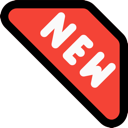 Hubungan keuangan dianalisis berdasarkan beberapa faktor,  yaitu:
bantuan  keuangan  dengan  persyaratan  tertentu  yang
menyebabkan pihak yang memberikan bantuan keuangan  mempunyai kewenangan untuk menentukan kebijakan  strategis, antara lain keputusan untuk melakukan pembagian  dividen dan/atau perubahan pengurus; dan/atau
keterkaitan rantai bisnis yang signifikan dalam operasional  usaha sehingga terdapat ketergantungan antar  peminjam/nasabah penerima fasilitas lain yang dapat  dibuktikan dan mengakibatkan:
salah satu peminjam/nasabah penerima fasilitas tidak  mampu dengan mudah mengalihkan transaksi bisnis  kepada pihak lain; dan
sulitnya pengalihan transaksi bisnis tsb menyebabkan arus
kas salah satu peminjam/nasabah penerima fasilitas dapat  mengalami gangguan yang signifikan sehingga mengalami  kesulitan untuk memenuhi kewajiban
Ketentuan  Peralihan
BMPK &
BMPD
kepada Pihak  Tidak Terkait
Pelampauan  BMPK &  BMPD
Ketentuan  Penutup
12
POKOK PENGATURAN
POJK BMPK dan PBI BMPD
Sanksi	Melanggar	Kewajiban  Penerima Fasilitas
Perubahan (POJK 23/2022)  Penetapan	Penggolongan	Peminjam/Nasabah
Ketentuan  Umum
Penyelesaian  Pelanggaran &  Pelampauan  BMPK &  BMPD
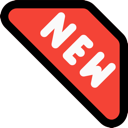 BPR/S	melanggar	ketentuan	mengenai	penetapan
Tidak diatur
penggolongan	peminjam/nasabah	penerima	fasilitas
dalam	suatu	kelompok	peminjam/kelompok	nasabah  penerima fasilitas dikenai sanksi:
Dasar  Perhitungan  BMPK &  BMPD
Perlakuan  BMPK &  BMPD
Tertentu
teguran tertulis;
penurunan TKS, jika telah dikenai sanksi teguran tertulis
dan tetap melanggar atau jika belum dikenai sanksi  teguran tertulis namun berdasarkan penilaian OJK  terdapat pelanggaran yang signifikan sehingga perlu  dikenai sanksi segera;
larangan sebagai pihak utama sesuai POJK PKPU, jika
telah dikenai sanksi angka 1) dan/atau 2) namun tetap  melanggar atau jika belum dikenai sanksi angka 1)  dan/atau 2) namun berdasarkan penilaian OJK terdapat  pelanggaran bersifat signifikan sehingga perlu  dikenai sanksi segera
Tata Cara  Penyampaian  Laporan dan  Koreksi  Laporan
BMPK &  BMPD
kepada Pihak
Terkait
Ketentuan  Peralihan
BMPK &
BMPD
kepada Pihak  Tidak Terkait
Pelampauan  BMPK &  BMPD
Ketentuan  Penutup
12
POKOK PENGATURAN
Penyebab Pelampauan BMPK/BMPD
Penyelesaian  Pelanggaran &  Pelampauan  BMPK &  BMPD
Ketentuan  Umum
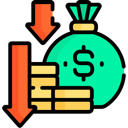 penurunan modal BPR/S
penggabungan, peleburan, pengambilalihan (3P), perubahan struktur kepemilikan, dan/atau  perubahan kepengurusan yang menyebabkan perubahan pihak terkait dan/atau kelompok  peminjam atau kelompok nasabah penerima fasilitas
perubahan ketentuan

POJK BMPK dan PBI BMPD	Perubahan (POJK 23/2022)  Penyampaian Rencana Tindak
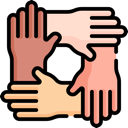 Dasar  Perhitungan  BMPK &  BMPD
Perlakuan  BMPK &  BMPD
Tertentu
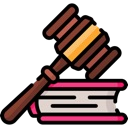 Tata Cara  Penyampaian  Laporan dan  Koreksi  Laporan
BMPK &  BMPD
kepada Pihak
Terkait
BPR/S wajib menyampaikan rencana tindak kepada OJK untuk penyelesaian:
1	1
Pelanggaran BMPK/BMPD:
maks.1 bulan setelah batas akhir penyampaian  laporan BMPK/BMPD bulan yang bersangkutan; atau
maks.14 hari sejak OJK menetapkan pelanggaran
BMPK/BMPD
Pelampauan BMPK/BMPD:
yang disebabkan oleh penurunan modal serta 3P,  perubahan struktur kepemilikan, dan/atau  perubahan kepengurusan:
maks.1 bulan setelah akhir bulan laporan
Pelanggaran BMPK/BMPD:
maks.20 HK setelah batas akhir penyampaian laporan  BMPK/BMPD bulan yang bersangkutan; atau
maks.10 HK sejak OJK menetapkan pelanggaran
BMPK/BMPD
Pelampauan BMPK/BMPD:
yang disebabkan oleh penurunan modal serta 3P,  perubahan struktur kepemilikan, dan/atau perubahan  kepengurusan:
maks.20 HK setelah akhir bulan laporan  BMPK/BMPD bulan yang bersangkutan; atau
maks.10 HK sejak OJK menetapkan pelampauan  BMPK/BMPD
tidak berubah
BMPK &  BMPD
kepada Pihak
Tidak Terkait
Ketentuan  Peralihan
2
2
Ketentuan  Penutup
Pelampauan  BMPK &  BMPD
BMPK/BMPD bulan yang bersangkutan; atau
uan
2) maks.14 hari sejak OJK menetapkan pelampa
BMPK/BMPD
b. yang disebabkan oleh perubahan ketentuan: maks.3
bulan sejak berlakunya perubahan ketentuan
12
POKOK PENGATURAN
Target Waktu Penyelesaian Rencana Tindak
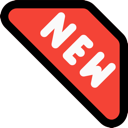 Penyelesaian  Pelanggaran &  Pelampauan  BMPK &  BMPD
Ketentuan  Umum
BPR/S wajib melaksanakan rencana tindak yang memuat paling sedikit langkah untuk penyelesaian pelanggaran dan/atau  pelampauan BMPK/BMPD, serta target waktu penyelesaian
POJK BMPK dan PBI BMPD
Pelanggaran BMPK/BMPD:
maks. 3 bulan sejak rencana tindak disampaikan  kepada OJK
Pelampauan BMPK/BMPD yang disebabkan oleh:
penurunan modal, 3P, perubahan struktur  kepemilikan, dan/atau perubahan kepengurusan:  maks. 6 bulan sejak rencana tindak disampaikan  kepada OJK
perubahan ketentuan: maks. 12 bulan sejak
rencana tindak disampaikan kepada OJK
Perubahan (POJK 23/2022)
Pelanggaran BMPK/BMPD:
tidak berubah
1
2
1
2
Pelampauan BMPK/BMPD yang disebabkan oleh:
a. penurunan modal: maks. 9 bulan sejak rencana tindak  disampaikan kepada OJK
b. 3P,	perubahan	struktur	kepemilikan,	dan/atau
perubahan kepengurusan: maks. 12 bulan sejak
rencana tindak disampaikan kepada OJK
c. perubahan ketentuan: maks. 18 bulan sejak rencana  tindak disampaikan kepada OJK
Pelanggaran dan/atau Pelampauan BMPK/BMPD atas  penempatan dana antar bank yang tidak memiliki  jatuh tempo berupa tabungan pada BPR/S lain:
tidak berubah
3
Pelanggaran dan/atau Pelampauan BMPK/BMPD  atas penempatan dana antar bank yang tidak  memiliki jatuh tempo berupa tabungan pada  BPR/S lain:
maks. 1 bulan sejak rencana tindak disampaikan  kepada OJK
3
Jika berdasarkan penilaian OJK langkah-langkah dan/atau  target waktu penyelesaian tidak mungkin dicapai, OJK  dapat meminta BPR/S melakukan penyesuaian rencana  tindak
Jika target waktu penyelesaian rencana tindak dinilai tidak  dapat dicapai, BPR/S berdasarkan persetujuan OJK dapat  menetapkan target waktu penyelesaian yang berbeda  dengan target waktu yang telah diatur
Jika jangka waktu penyediaan dana/penyaluran dana s.d. jatuh tempo lebih pendek daripada target waktu penyelesaian, target  waktu penyelesaian paling lama s.d. penyediaan dana/penyaluran dana jatuh tempo
12
POKOK PENGATURAN
POJK BMPK dan PBI BMPD	Perubahan (POJK 23/2022)  Sanksi Melanggar Kewajiban Penyampaian dan Pelaksanaan Rencana Tindak
Penyelesaian  Pelanggaran &  Pelampauan  BMPK &  BMPD
Ketentuan  Umum
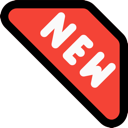 BPR/S melanggar ketentuan mengenai tidak menyusun,  menyampaikan, dan melaksanakan rencana tindak  sebagaimana ketentuan maka BPR/S dikenai sanksi:
teguran tertulis; dan
penurunan TKS.
BPR/S juga dapat dikenai sanksi larangan sebagai
pihak utama sesuai POJK PKPU
Bagi BPR/S yang tidak menyampaikan dan melaksanakan  rencana tindak sebagaimana ketentuan maka BPR/S dikenai  sanksi:
teguran tertulis;
penurunan TKS dan/atau penghentian sementara  sebagian kegiatan operasional, jika telah dikenai sanksi  teguran tertulis dan tetap melanggar;
larangan sebagai pihak utama sesuai POJK PKPU, jika  telah dikenai sanksi angka 1) dan/atau 2) namun tetap  melanggar
Dasar  Perhitungan  BMPK &  BMPD
Perlakuan  BMPK &  BMPD
Tertentu
BMPK &  BMPD
kepada Pihak
Terkait
Tata Cara  Penyampaian  Laporan dan  Koreksi  Laporan
Sanksi Melanggar Kewajiban Penyelesaian Pelanggaran dan/atau Pelampauan  BMPK/BMPD
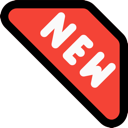 Bagi BPR/S yang tidak menyelesaikan pelanggaran  dan/atau pelampauan BMPK/BMPD BPR/S sesuai  rencana tindak, setelah diberi peringatan 2x oleh OJK  maka BPR/S dikenai sanksi:
larangan sebagai pihak utama sesuai POJK PKPU;
dan/atau
pembekuan kegiatan usaha tertentu
BPR/S juga dapat dikenakan sanksi pidana sesuai UU  Perbankan/UU Perbankan Syariah
Bagi BPR/S yang tidak menyelesaikan pelanggaran  dan/atau pelampauan BMPK/BMPD BPR/S sesuai  rencana tindak, setelah diberi peringatan 2x dengan  tenggang 1 minggu/peringatan maka BPR/S dikenai sanksi:
penghentian sementara sebagian kegiatan operasional  dan/atau larangan sebagai pihak utama sesuai POJK  PKPU;
perintah tertulis terhadap anggota Direksi, Dewan  Komisaris, pemegang saham, maupun pihak terafiliasi  lainnya sesuai UU OJK;
dalam hal tidak melaksanakan  perintah tertulis maka
dikenai sanksi pidana sesuai UU OJK
BMPK &  BMPD
kepada Pihak
Tidak Terkait
Ketentuan  Peralihan
Pelampauan  BMPK &  BMPD
Ketentuan  Penutup
12
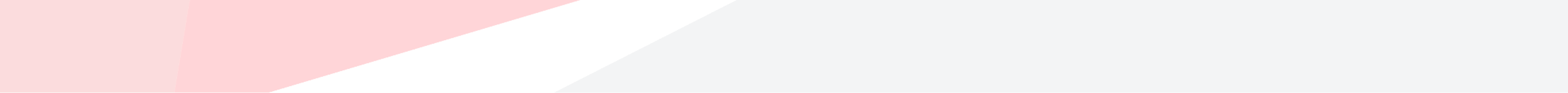 POKOK PENGATURAN
POJK BMPK dan PBI BMPD	Perubahan (POJK 23/2022)  Laporan Pelaksanaan Rencana Tindak
BPR/S wajib menyampaikan laporan pelaksanaan rencana tindak untuk penyelesaian pelanggaran dan/atau  pelampauan BMPK/BMPD disertai bukti pendukung
Penyelesaian  Pelanggaran &  Pelampauan  BMPK &  BMPD
Ketentuan  Umum
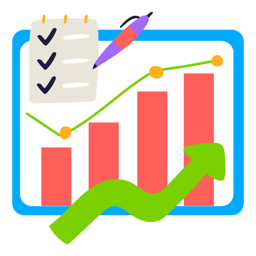 Laporan pelaksanaan rencana tindak wajib  disampaikan dan diterima oleh OJK maks. 14 hari  sejak realisasi rencana tindak
Laporan pelaksanaan rencana tindak wajib disampaikan  dan diterima oleh OJK maks. 10 HK sejak realisasi  rencana tindak
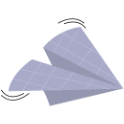 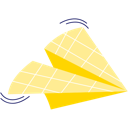 Dasar  Perhitungan  BMPK &  BMPD
Perlakuan  BMPK &  BMPD
Tertentu
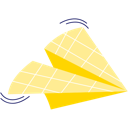 Dalam hal jangka waktu 14 hari jatuh pada hari libur,  BPR/S wajib menyampaikan laporan pelaksanaan  rencana tindak pada hari kerja sebelumnya
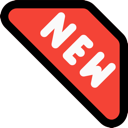 Sanksi Melanggar Kewajiban Penyampaian Laporan Pelaksanaan Rencana Tindak
BPR/S melanggar ketentuan mengenai kewajiban untuk  menyampaikan laporan pelaksanaan rencana tindak untuk  penyelesaian pelanggaran dan/atau pelampauan BMPK/BMPD:
a.  teguran tertulis; dan
Bagi BPR/S yang melanggar ketentuan kewajiban untuk  menyampaikan laporan pelaksanaan rencana tindak untuk  penyelesaian pelanggaran dan/atau pelampauan BMPK/BMPD:
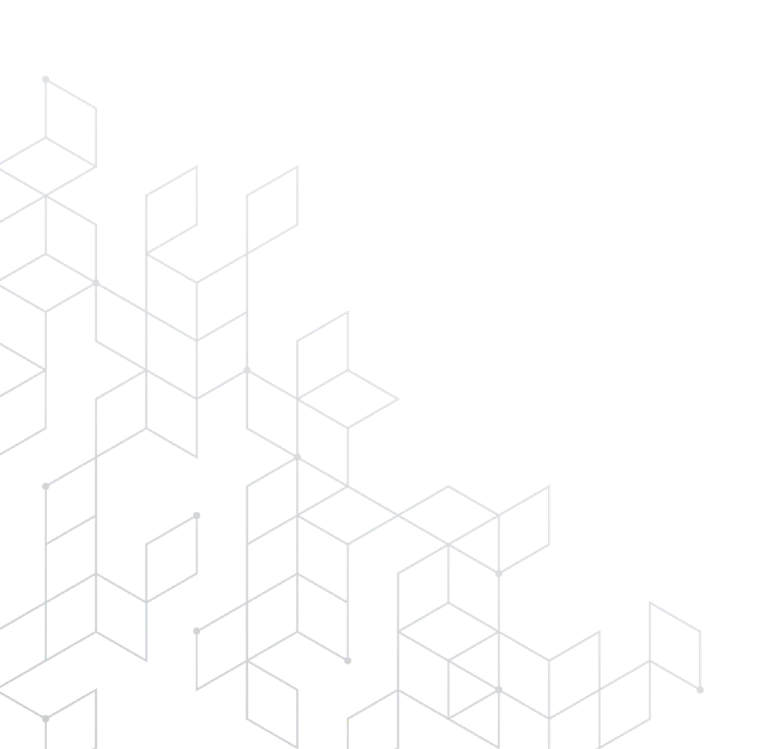 teguran tertulis;
penurunan TKS jika telah dikenai sanksi teguran tertulis dan
tetap melanggar atau jika belum dikenai sanksi teguran  tertulis namun berdasarkan penilaian OJK terdapat  pelanggaran yang signifikan sehingga perlu dikenai sanksi  segera;
larangan sebagai pihak utama sesuai POJK PKPU, jika telah
dikenai sanksi angka 1) dan/atau 2) namun tetap melanggar  atau jika belum dikenai sanksi angka 1) dan/atau 2) namun  berdasarkan penilaian OJK terdapat pelanggaran bersifat  signifikan sehingga perlu dikenai sanksi segera
b.	penurunan TKS.
BPR/S juga dapat dikenai sanksi larangan sebagai pihak  utama sesuai POJK PKPU
Pengenaan sanksi tidak menghilangkan kewajiban penyampaian  laporan pelaksanaan rencana tindak untuk penyelesaian  pelanggaran dan/atau pelampauan BMPK/BMPD
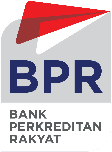 5
1
POKOK PENGATURAN
POJK BMPK dan PBI BMPD
Pengecualian Perhitungan BMPK/BMPD
Perubahan (POJK 23/2022)
Ketentuan  Umum
Penyelesaian  Pelanggaran &  Pelampauan  BMPK &  BMPD
Penempatan dana antar bank pada BUK, BUS,  dan/atau UUS, termasuk bank umum yang  memenuhi kriteria Pihak Terkait
Bagian penyediaan dana/penyaluran dana  yang dijamin oleh:
agunan dalam bentuk agunan tunai berupa
deposito/tabungan di BPR/S;
emas dan/atau logam mulia; dan/atau
Sertifikat Bank Indonesia
Tidak berubah
Dasar  Perhitungan  BMPK &  BMPD
Perlakuan
Tidak berubah
BMPK &  BMPD
Tertentu
Persyaratan pengecualian untuk angka 2:
agunan diblokir dan dilengkapi dengan surat  kuasa pencairan/penjualan yang tidak dapat  dibatalkan dari pemilik agunan untuk  keuntungan BPR/S penerima agunan, termasuk  pencairan/penjualan sebagian untuk membayar  tunggakan angsuran pokok/bunga bagi BPR atau  tunggakan angsuran pokok, margin, bagi hasil,  atau ujrah bagi BPRS;
jangka waktu pemblokiran min. sama dengan  jangka waktu penyediaan dana/penyaluran dana;  dan
agunan disimpan/ditatausahakan pada BPR/S  yang bersangkutan
26
POKOK PENGATURAN
POJK BMPK dan PBI BMPD
Pengecualian Perhitungan BMPK/BMPD
Perubahan (POJK 23/2022)
Ketentuan  Umum
Penyelesaian  Pelanggaran &  Pelampauan  BMPK &  BMPD
3 dijamin oleh Pemerintah Indonesia secara langsung
Bagian penyediaan dana/penyaluran dana yang
Bagian penyediaan dana/penyaluran dana yang  dijamin oleh Pemerintah Indonesia secara langsung  maupun melalui BUMN/BUMD sesuai ketentuan
maupun melalui BUMN/BUMD sesuai ketentuan
Dasar  Perhitungan  BMPK &  BMPD
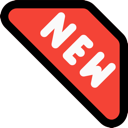 Perlakuan
Persyaratan pengecualian untuk angka 3:
jaminan bersifat tanpa syarat dan tidak dapat dibatalkan;
Harus dapat dicairkan paling lambat 7 HK sejak klaim  diajukan termasuk pencairan sebagian; dan
mempunyai jangka waktu penjaminan min. sama dengan
jangka waktu penyediaan dana/penyaluran dana.
Persyaratan pengecualian untuk angka 3 berubah menjadi:
jaminan bersifat tanpa syarat dan tidak dapat dibatalkan;
jangka waktu pencairan sesuai dengan dokumen  jaminan;
mempunyai jangka waktu penjaminan min. sama dengan
jangka waktu penyediaan dana/penyaluran dana; dan
tidak dijaminkan kembali
BMPK &  BMPD
Tertentu
4
Bagian penempatan dana antar bank pada BPR/S  lain yang memenuhi persyaratan tertentu
Bagian penempatan dana antar bank pada BPR/S  lain yang memenuhi persyaratan tertentu
Persyaratan pengecualian untuk angka 4  disesuaikan menjadi:
terdapat kesepakatan antara:
BPR/S yang melakukan penempatan dana antar bank;  dan
BPR/S lain yang menerima penempatan dana antar  bank,
melalui skema kerja sama antar BPR/S lain sebagai  lembaga pengayom (lembaga yang berfungsi  menjalankan skema kerja sama, a.l. membantu BPR/S  dalam mengatasi kesulitan likuiditas)
untuk menanggulangi kesulitan likuiditas BPR/S
Persyaratan pengecualian untuk angka 4:
Terdapat kesepakatan antara BPR yang menempatkan dana
dengan BPR lain yang menerima Penempatan Dana Antar  Bank
dalam rangka menanggulangi kesulitan likuiditas BPR; dan
bagian Penempatan Dana Antar Bank dimaksud:
merupakan simpanan, iuran, atau porsi dana yang wajib
ditempatkan oleh BPR pada BPR lain sesuai kesepakatan;  atau
berasal dari simpanan, iuran, atau porsi dana dari
masing-masing	BPR	yang	ditujukan	untuk  menanggulangi kesulitan likuiditas masingmasing BPR
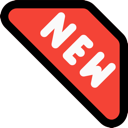 26
POKOK PENGATURAN
POJK BMPK dan PBI BMPD	Perubahan (POJK 23/2022)
Pengecualian Kelompok Peminjam untuk Pola Kemitraan Inti Plasma dan PHBK
Ketentuan  Umum
Penyelesaian  Pelanggaran &  Pelampauan  BMPK &  BMPD
1
Pengecualian Kelompok Peminjam untuk Pola  Kemitraan Inti Plasma
Persyaratan tidak berubah
Dasar  Perhitungan  BMPK &  BMPD
Dengan memenuhi persyaratan:
perusahaan inti bukan merupakan pihak terkait dengan
BPR/S;
perusahaan plasma bukan merupakan anak perusahaan atau  cabang yang dimiliki, dikuasai, atau berafiliasi dengan  perusahaan inti;
perusahaan  plasma  memproduksi  komponen  yang
diperlukan perusahaan inti sebagai bagian dari produksi  perusahaan inti; dan
perjanjian kredit/pembiayaan dengan perusahaan plasma
dilakukan oleh BPR/S secara langsung dengan perusahaan  plasma
Perlakuan
BMPK &  BMPD
Tertentu
Tata Cara  Penyampaian  Laporan dan  Koreksi  Laporan
BMPK &  BMPD
kepada Pihak
Terkait
BMPK &  BMPD
kepada Pihak
Tidak Terkait
Ketentuan  Peralihan
2
Menghapus	pola	PHBK	dari	pengecualian  kelompok peminjam
Pengecualian Kelompok Peminjam untuk  PHBK, sepanjang memenuhi persyaratan  tertentun sebagaiman POJK BMPK dan PBI  BMPD existing.
Pelampauan  BMPK &  BMPD
Ketentuan  Penutup
26
POKOK PENGATURAN
POJK BMPK dan PBI BMPD	Perubahan (POJK 23/2022)

Pengecualian BMPK Pihak Terkait Dalam Rangka Kesejahteraan
Ketentuan  Umum
Penyelesaian  Pelanggaran &  Pelampauan  BMPK &  BMPD
Kredit/pembiayaan kepada:
anggota Direksi;
anggota Dewan Komisaris; dan/atau
pegawai BPR/S yang memenuhi kriteria pihak  terkait,
yang ditujukan untuk peningkatan kesejahteraan dan  dibayar kembali dari pendapatan yang diperoleh dari  BPR/S yang bersangkutan
Tidak diatur mengenai kriteria pengecualian  BMPK pihak terkait dalam rangka  kesejahteraan
Tidak berubah
Dasar  Perhitungan  BMPK &  BMPD
Perlakuan
BMPK &  BMPD
Tertentu
Menambahkan kriteria pengecualian BMPK  pihak terkait dalam rangka kesejahteraan
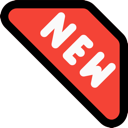 Pengecualian dapat diberikan sepanjang didasarkan pada  kebijakan tunjangan dan fasilitas jabatan sesuai PPKB  yang diberikan secara wajar dengan kriteria min.:
memiliki	kemampuan	mengembalikan  kredit/pembiayaan yang diterima;
tidak ada perlakuan khusus antar pegawai BPR/S
dalam pemberian kredit/pembiayaan; dan
sesuai dengan tujuan dan prosedur pemberian kredit  yang diatur dalam PPKB
26
POKOK PENGATURAN
Perubahan (POJK 23/2022)  Peminjam/Kelompok
POJK BMPK dan PBI BMPD
Ketentuan  Umum
Penyelesaian  Pelanggaran &  Pelampauan  BMPK &  BMPD
Pengecualian	Penggolongan  Nasabah Penerima Fasilitas
Tidak diatur
Kelompok
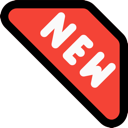 Penyaluran kredit/pembiayaan kepada beberapa  peminjam/nasabah penerima fasilitas yang merupakan  organisasi sosial yang dikendalikan oleh 1 pihak yang  dikecualikan dari penggolongan kelompok  peminjam/kelompok nasabah penerima fasilitas harus  memenuhi persyaratan:
pihak pengendali tidak menerima keuntungan  dari peminjam/nasabah penerima fasilitas;
pengendalian hanya untuk penerapan tata kelola;  dan
laporan keuangan peminjam/nasabah penerima  fasilitas tidak wajib dikonsolidasikan dalam  laporan keuangan pihak pengendali
Dasar  Perhitungan  BMPK &  BMPD
Perlakuan
BMPK &  BMPD
Tertentu
BMPK &  BMPD
kepada Pihak
Terkait
Tata Cara  Penyampaian  Laporan dan  Koreksi  Laporan
BMPK &  BMPD
kepada Pihak
Tidak Terkait
Ketentuan  Peralihan
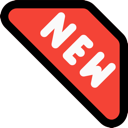 Pengecualian Perhitungan BMPD untuk Nasabah Investor
Penyaluran dana yang risikonya ditanggung oleh  nasabah investor dikecualikan dari perhitungan BMPD  BPRS
Tidak diatur
Pelampauan  BMPK &  BMPD
Ketentuan  Penutup
26
POKOK PENGATURAN
POJK BMPK dan PBI BMPD	Perubahan (POJK 23/2022)
Ketentuan  Umum
Penyelesaian  Pelanggaran &  Pelampauan  BMPK &  BMPD
Penyediaan Dana/Penyaluran Dana untuk Penanggulangan Potensi dan/atau
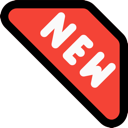 Permasalahan Likuiditas BPR/S Lain (a)
1
Penyediaan	dana/penyaluran	dana	dalam  bentuk Penempatan dana antar bank pada:
BPR/S lain, bagi BPR; atau
BPRS lain, bagi BPRS,
untuk	penanggulangan	potensi	dan/atau
permasalahan likuiditas BPR/S lain dikecualikan  dari ketentuan BMPK/BMPD
Penanggulangan	potensi	dan/atau
Sebelumnya diatur dalam POJK tentang  Kebijakan bagi BPR dan BPRS Sebagai Dampak  Penyebaran Covid-19
Dasar  Perhitungan  BMPK &  BMPD
Perlakuan
BMPK &  BMPD
Tertentu
2
3 bentuk  penempatan  dana  antar  bank  pada
permasalahan   likuiditas   BPR/S   lain   bersifat
sementara dan BPR/S tidak dalam kondisi  permasalahan struktural
Penyediaan	dana/penyaluran	dana	dalam
BPR/S	lain	untuk	penanggulangan	potensi  dan/atau permasalahan likuiditas:
ditetapkan maks. 30% dari modal BPR/S
meliputi seluruh pihak terkait dan pihak  tidak terkait BPR/S
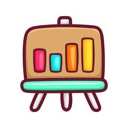 c.	dilakukan	dalam	bentuk	tabungan  dan/atau deposito
26
POKOK PENGATURAN
POJK BMPK dan PBI BMPD	Perubahan (POJK 23/2022)
Ketentuan  Umum
Penyelesaian  Pelanggaran &  Pelampauan  BMPK &  BMPD
Penyediaan Dana/Penyaluran Dana untuk Penanggulangan Potensi dan/atau
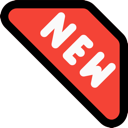 Permasalahan Likuiditas BPR/S Lain (a)
4
Persyaratan untuk penyediaan dana/penyaluran dana dalam bentuk penempatan  dana antar bank pada BPR/S lain untuk penanggulangan potensi dan/atau  permasalahan likuiditas
a.  didasarkan  pada  evaluasi  yang  telah  mempertimbangkan  penerapan
manajemen risiko; dan
Sebelumnya diatur dalam POJK  tentang Kebijakan bagi BPR  dan BPRS Sebagai Dampak  Penyebaran Covid-19
Dasar  Perhitungan  BMPK &  BMPD
Perlakuan
BMPK &  BMPD
Tertentu
Pertimbangan penerapan manajemen risiko mencakup min.:
proyeksi kebutuhan dana didasarkan data dan informasi yang valid dari BPR/S
penerima penempatan dana antar bank;
jangka waktu penempatan dan pengembalian penempatan dana antar bank  disesuaikan dengan proyeksi kebutuhan dana; dan
rencana tindak penyelesaian permasalahan likuiditas pada BPR/S lain yang  menerima penempatan dana, termasuk proyeksi dan mekanisme penyaluran kas  masuk yang diprioritaskan untuk pelunasan dana yang ditempatkan oleh BPR/S  lain
b. menyampaikan surat pemberitahuan segera kepada OJK yang paling sedikit  memuat pernyataan dan informasi penyediaan dana/penyaluran dana dalam  rangka penanggulangan potensi dan/atau permasalahan likuiditas pada BPR/S  lain
Penyampaian surat pemberitahuan disampaikan dalam bentuk salinan  elektronik melalui surel resmi/salinan cetak yang ditujukan kepada KR/KOJK  sesuai dengan wilayah tempat kedudukan KP BPR/S
5	Penyediaan dana/penyaluran dana dalam bentuk penempatan dana antar bank
pada BPR/S lain yang tidak memenuhi persyaratan diperhitungkan sebagai
penyediaan dana/penyaluran dana kepada pihak terkait dan pihak tidak terkait
26
POKOK PENGATURAN
POJK BMPK dan PBI BMPD
Kewajiban Penyampaian Laporan BMPK/BMPD
Perubahan (POJK 23/2022)
Ketentuan  Umum
Penyelesaian  Pelanggaran &  Pelampauan  BMPK &  BMPD
BPR/S wajib menyampaikan laporan BMPK/BMPD
BPR/S wajib menyampaikan laporan BMPK/BMPD  secara daring sebagai bagian dari laporan bulanan  BPR/S, yaitu berupa informasi pelanggaran dan/atau  pelampauan BMPK/BMPD
1
1
secara	daring	BPR/S,	yaitu	berupa
penyediaan/penyaluran dana kepada pihak tidak
terkait	yang	melanggar	&	melampaui
Dasar  Perhitungan  BMPK &  BMPD
BMPK/BMPD,	serta	seluruh
Perlakuan  BMPK &  BMPD
Tertentu

Tata Cara  Penyampaian  Laporan dan
penyediaan/penyaluran dana kepada pihak terkait
2
3
2
3
BPR/S bertanggung jawab atas kebenaran dan  kelengkapan isi laporan BMPK/BMPD yang  disampaikan
Tidak berubah
Batas waktu penyampaian laporan BMPK/BMPD  maks. tanggal 14 pada bulan berikutnya setelah  berakhirnya bulan laporan yang bersangkutan
Batas waktu penyampaian koreksi laporan BMPK/  BMPD maks. tanggal 20 pada bulan berikutnya  setelah berakhirnya bulan laporan yang bersangkutan
Batas waktu penyampaian laporan dan/atau koreksi  laporan dalam kondisi normal dan keadaan kahar  mengacu pada POJK Pelaporan BPR/S
BMPK &  BMPD
kepada Pihak
Terkait
Koreksi  Laporan
BMPK &  BMPD
kepada Pihak
Tidak Terkait
Ketentuan  Peralihan
Koreksi Laporan BMPK/BMPD
1
2
OJK berwenang melakukan koreksi terhadap laporan  BMPK/BMPD
Dalam hal terdapat pelanggaran atas pelaksanaan  ketentuan BMPK/BMPD oleh BPR/S, OJK berwenang  menetapkan koreksi laporan BMPK/BMPD
Tidak berubah
1
2
3
BPR/S wajib melakukan koreksi yang ditetapkan OJK  dalam laporan BMPK/BMPD kepada OJK
Pelampauan  BMPK &  BMPD
Ketentuan  Penutup
3
Dalam hal terdapat koreksi, BPR/S wajib  menyampaikan koreksi laporan BMPK/BMPD dengan  batas waktu maks.14 hari sejak tanggal pemberitahuan
Dalam hal terdapat koreksi, BPR/S wajib  menyampaikan koreksi laporan BMPK/BMPD dengan  batas waktu dan mekanisme yang mengacu pada  POJK Pelaporan BPR/S
26
POKOK PENGATURAN
POJK BMPK dan PBI BMPD	Perubahan (POJK 23/2022)
Ketentuan  Umum
Penyelesaian  Pelanggaran &  Pelampauan  BMPK &  BMPD
Sanksi Melanggar Kewajiban Penyampaian Laporan BMPK/BMPD, Pelaksanaan
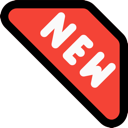 Koreksi, dan Penyampaian Laporan Koreksi BMPK/BMPD
1) BPR/S yang terlambat menyampaikan laporan dan/atau  koreksi laporan BMPK/BMPD maka dikenai sanksi
BPR/S yang tidak memenuhi ketentuan terkait:
penyampaian laporan BMPK/BMPD secara daring
sebagai bagian dari LBBPR/S;
pelaksanaan koreksi yang ditetapkan OJK, dan
penyampaian laporan koreksi BMPK/BMPD sesuai  batas waktu dan mekanisme dalam POJK APOLO,
BPR/S dikenai sanksi administratif sesuai dengan POJK  APOLO
denda sebesar Rp50 ribu per hari keterlambatan
2) BPR/S yang tidak menyampaikan laporan laporan
dan/atau koreksi laporan BMPK/BMPD maka dikenai  sanksi denda sebesar Rp1 juta
Dasar  Perhitungan  BMPK &  BMPD
Perlakuan  BMPK &  BMPD
Tertentu

Tata Cara  Penyampaian  Laporan dan
Sanksi Melanggar Kewajiban Penyelesaian Pelanggaran dan/atau Pelampauan
BMPK &  BMPD
kepada Pihak
Terkait
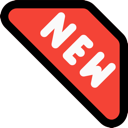 BMPK/BMPD sesuai Koreksi OJK
Bagi BPR/S yang tidak melaksanakan langkah  penyelesaian atas pelanggaran dan/atau pelampauan  BMPK/BMPD sesuai koreksi OJK maka BPR/S dikenai sanksi:
teguran tertulis; dan
penurunan TKS.
Selain dikenakan sanksi tsb, BPR/S dapat dikenakan sanksi
berupa larangan sebagai pihak utama sesuai POJK PKPU.
Bagi	BPR/S	yang	tidak	melaksanakan	langkah
Koreksi  Laporan
penyelesaian	atas	pelanggaran	dan/atau	pelampauan
BMPK/BMPD BPR/S sesuai koreksi OJK, setelah diberi
peringatan 2x dengan tenggang 1 minggu/peringatan maka  BPR/S dikenai sanksi:
BMPK &  BMPD
kepada Pihak
Tidak Terkait
Ketentuan  Peralihan
larangan sebagai pihak utama sesuai POJK PKPU  dan/atau sanksi penghentian sementara sebagian  kegiatan operasional ;
perintah tertulis terhadap anggota Direksi, Dewan
Komisaris, pemegang saham, maupun pihak terafiliasi  lainnya sesuai UU OJK;
dalam hal tidak melaksanakan perintah tertulis maka  dikenai sanksi pidana sesuai UU OJK.
Bagi BPR/S yang melanggar kewajiban melakukan koreksi  terhadap pelaksanaan ketentuan BMPK/BMPD, setelah  diberi peringatan 2x maka BPR/S dikenai sanksi: :
larangan sebagai pihak utama sesuai POJK PKPU;
dan/atau
pembekuan kegiatan usaha tertentu.
BPR/S juga dapat dikenakan sanksi pidana sesuai dengan  UU Perbankan/UU Perbankan Syariah
Pelampauan  BMPK &  BMPD
Ketentuan  Penutup
26
POKOK PENGATURAN
Ketentuan Peralihan
Ketentuan  Umum
Penyelesaian  Pelanggaran &  Pelampauan  BMPK &  BMPD
Seluruh peminjam BPR dan nasabah penerima fasilitas BPRS yang telah ada sebelum  POJK berlaku dan  masuk dalam kriteria Pihak Terkait untuk perorangan/perusahaan yang merupakan pengendali BPR/S,  diperhitungkan sebagai Pihak Terkait sebagaimana POJK BMPK BPR dan BMPD BPRS
Dasar  Perhitungan  BMPK &  BMPD
Pengaturan Lebih Lanjut
Perlakuan  BMPK &  BMPD
Tertentu

Tata Cara  Penyampaian  Laporan dan  Koreksi  Laporan
Ketentuan lebih lanjut mengenai perhitungan BMPK atau BMPD, perorangan  atau  perusahaan  yang  memiliki kriteria pengendali yang merupakan Pihak Terkait, dan perhitungan Penyediaan Dana atau  Penyaluran Dana dalam bentuk Penempatan Dana Antar Bank dalam rangka penanggulangan potensi  dan/atau permasalahan likuiditas pada BPR dan BPRS lain ditetapkan oleh Otoritas Jasa Keuangan
BMPK &  BMPD
kepada Pihak
Terkait
Ketentuan Penutup
1
2
Pada saat POJK mulai berlaku:
PBI BMPD BPRS; dan
POJK BMPK BPR,
dicabut dan dinyatakan tidak berlaku
BMPK &  BMPD
kepada Pihak
Tidak Terkait
Ketentuan  Peralihan
POJK mulai berlaku 3 bulan sejak POJK diundangkan (23 November 2022), yaitu 23 Februari 2023
Pelampauan  BMPK &  BMPD
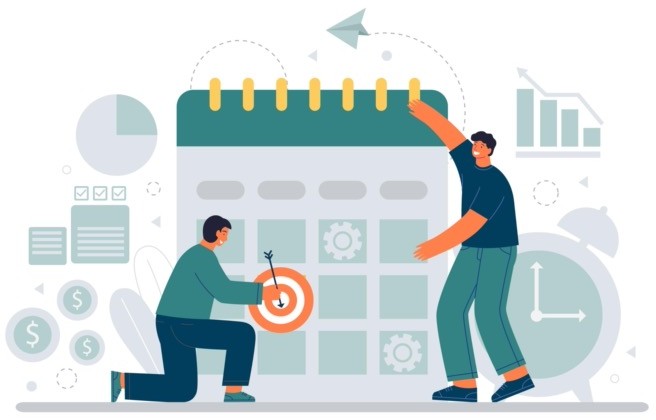 Ketentuan  Penutup
26
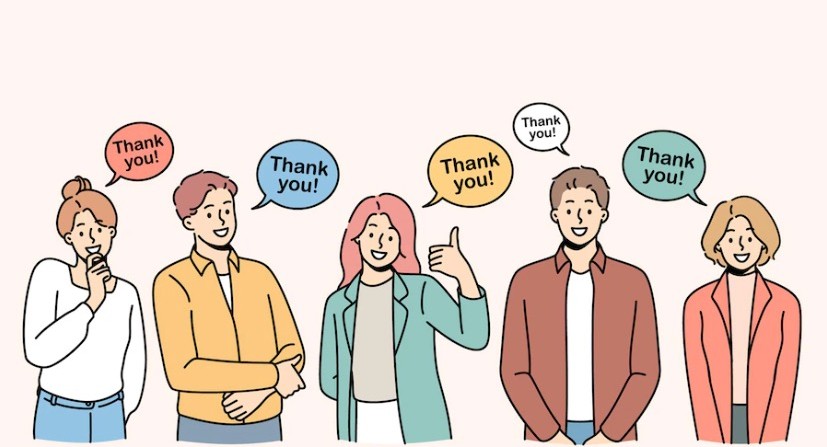 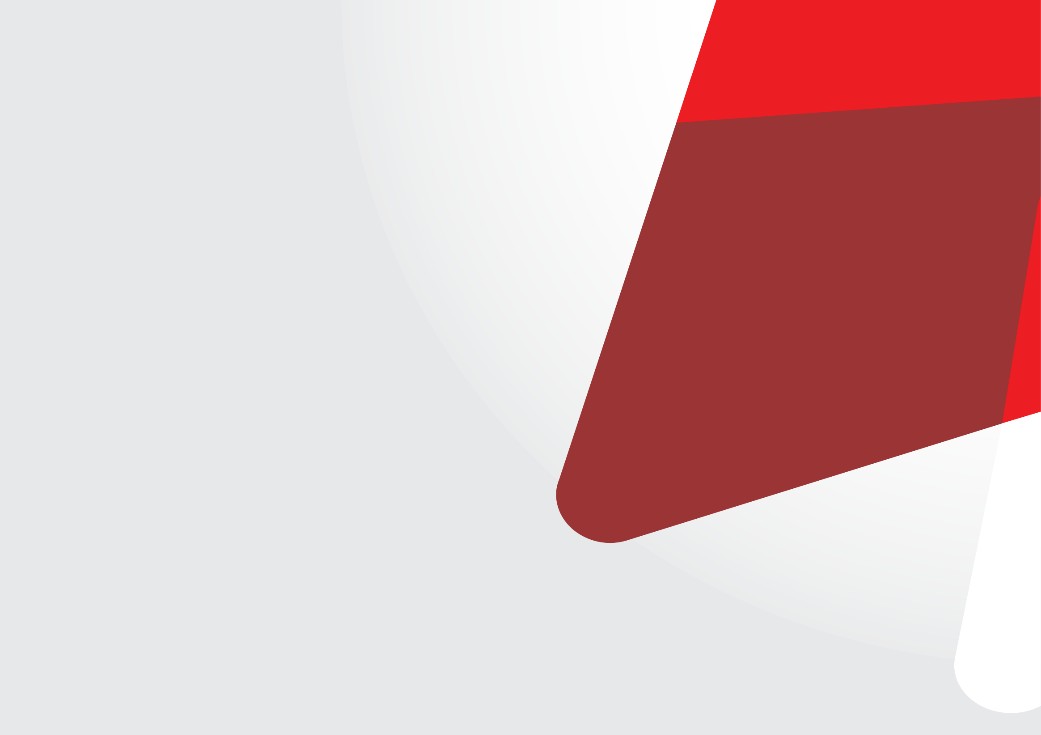 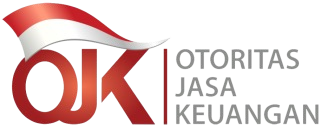 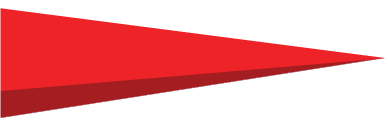 26
POKOK PENGATURAN
Ketentuan  Umum
Penyelesaian  Pelanggaran &  Pelampauan  BMPK &  BMPD
Contoh Penyediaan Dana/Penyaluran Dana untuk Penanggulangan Potensi
dan/atau Permasalahan Likuiditas BPR/S Lain
1
Apabila BPR X telah melakukan penempatan dana pada BPR A (Pihak Tidak Terkait) sebesar 20% (dua  puluh persen) dari Modal BPR X, BPR X dapat melakukan penempatan dana pada BPR A dalam rangka  penanggulangan permasalahan likuiditas paling tinggi 30% (tiga puluh persen) dari Modal BPR X.  Penempatan dana BPR X dalam rangka penanggulangan permasalahan likuiditas kepada seluruh BPR  atau BPRS termasuk BPR A paling tinggi 30% (tiga puluh persen) dari Modal BPR X.
Dasar  Perhitungan  BMPK &  BMPD
Perlakuan
BMPK &  BMPD
Tertentu
2 Apabila BPRS Y telah melakukan penempatan dana pada seluruh Pihak Terkait (termasuk  BPRS  C)  sebesar 10% (sepuluh persen) dari Modal BPRS Y, BPRS Y dapat melakukan penempatan dana dalam  rangka penanggulangan permasalahan likuiditas pada BPRS C (Pihak Terkait) sebesar 30% (tiga puluh
persen) dari Modal BPRS Y. Penempatan dana BPRS Y dalam rangka penanggulangan permasalahan  likuiditas kepada seluruh BPRS termasuk BPRS C paling tinggi 30% (tiga puluh persen) dari Modal BPRS  Y.
3
Apabila BPR Z telah melakukan penempatan dana pada seluruh Pihak Terkait (termasuk BPR D) sebesar  10% (sepuluh persen) dari Modal BPR Z dan pada BPR E (Pihak Tidak Terkait) sebanyak 20% (dua puluh  persen) dari Modal BPR Z, maka BPR Z dapat melakukan penempatan dana dalam rangka  penanggulangan permasalahan likuiditas pada seluruh BPR atau BPRS Pihak Terkait dan Pihak Tidak  Terkait termasuk BPR D dan BPR E paling tinggi 30% (tiga puluh persen) dari Modal BPR Z.
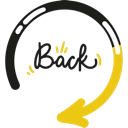 26